Majority of infected cells from peripheral blood of ART-treated individuals transcribe HIV-1 cell-associated gag RNA
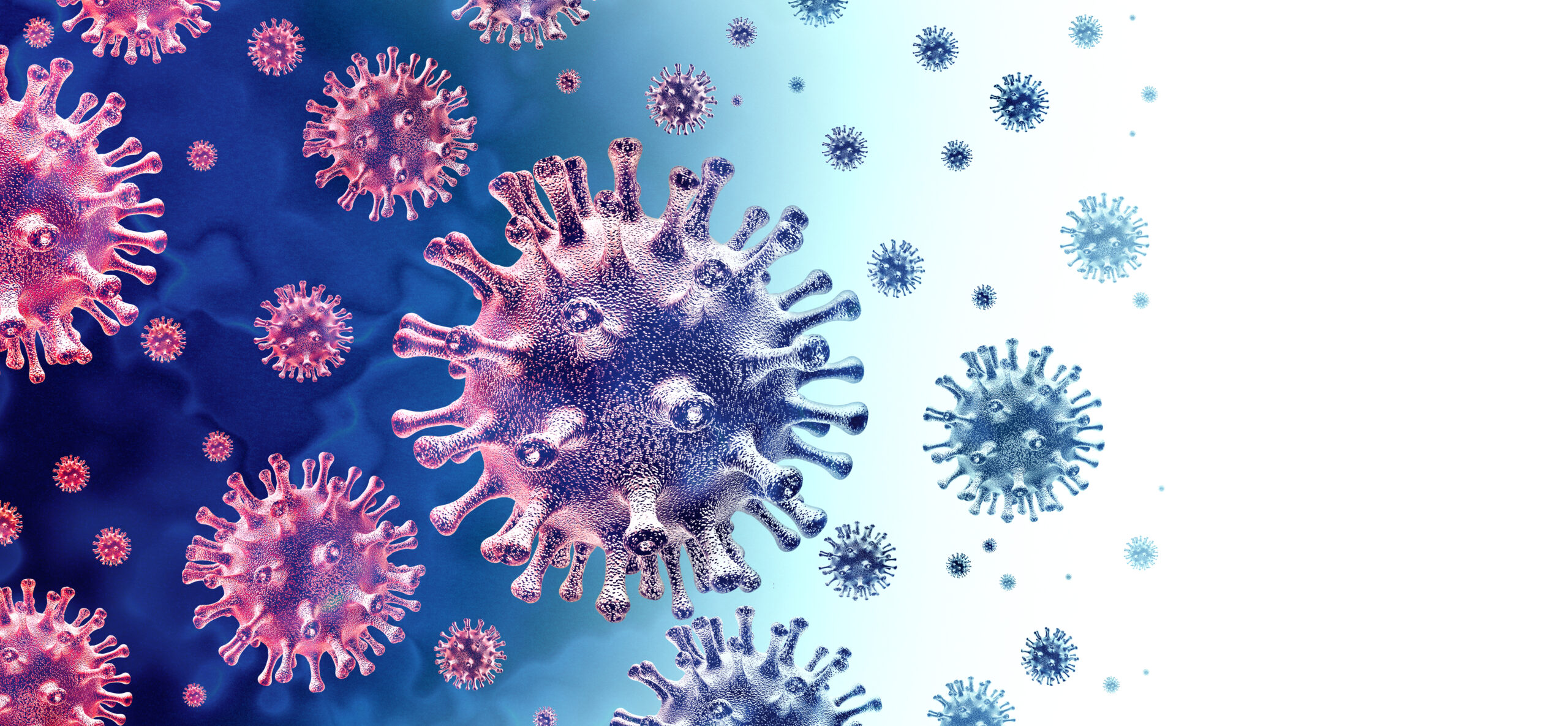 Alexander O. Pasternak
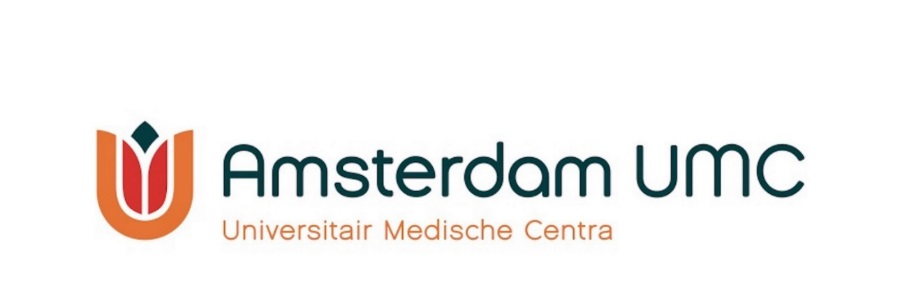 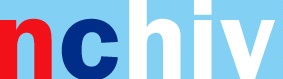 Disclosure of speaker’s interests



None
HIV-1 persistence = silence?
HIV DNA+ cell
ART does not stop viral gene expression
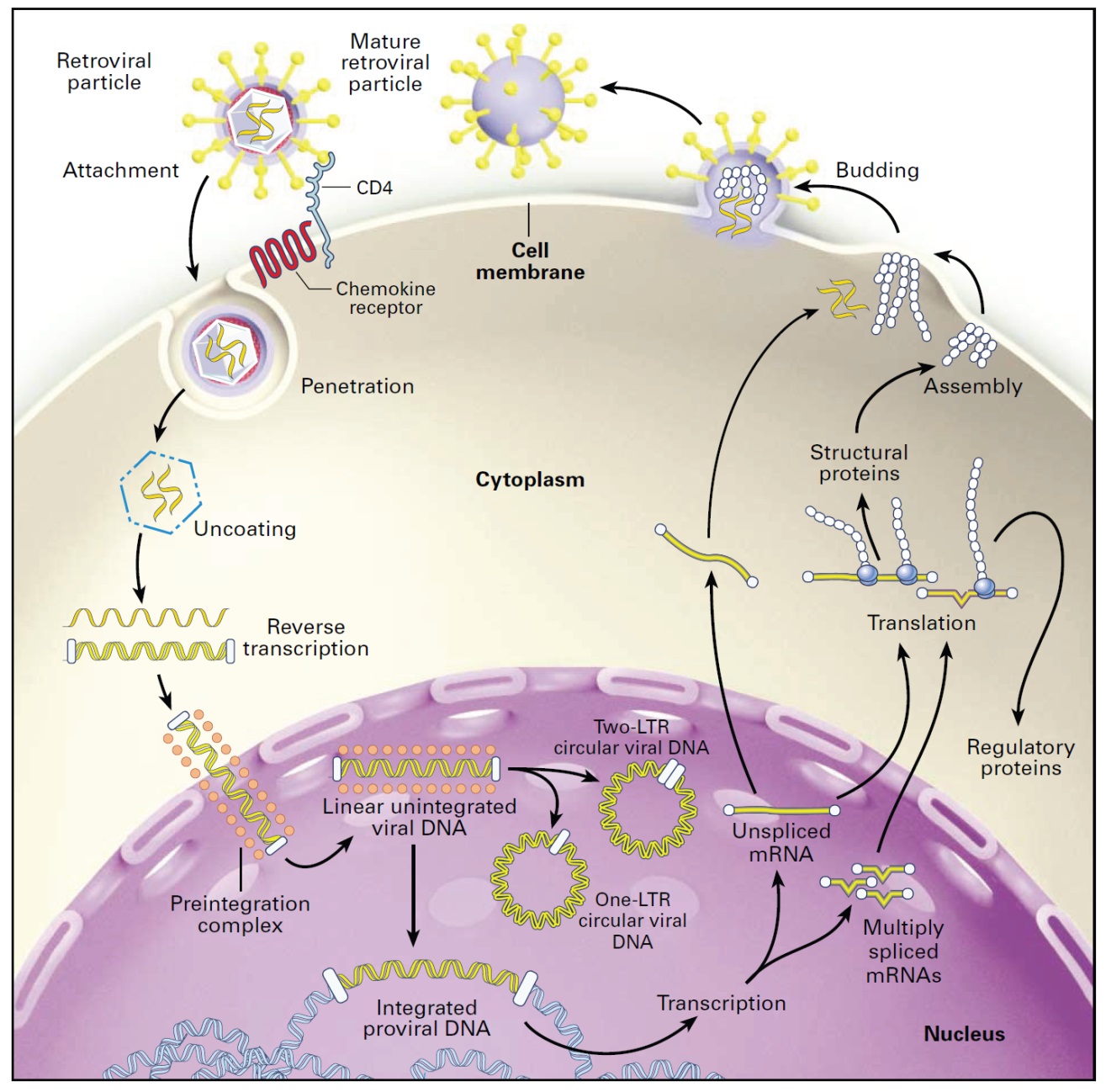 Latently infected cells can transcribe viral RNA
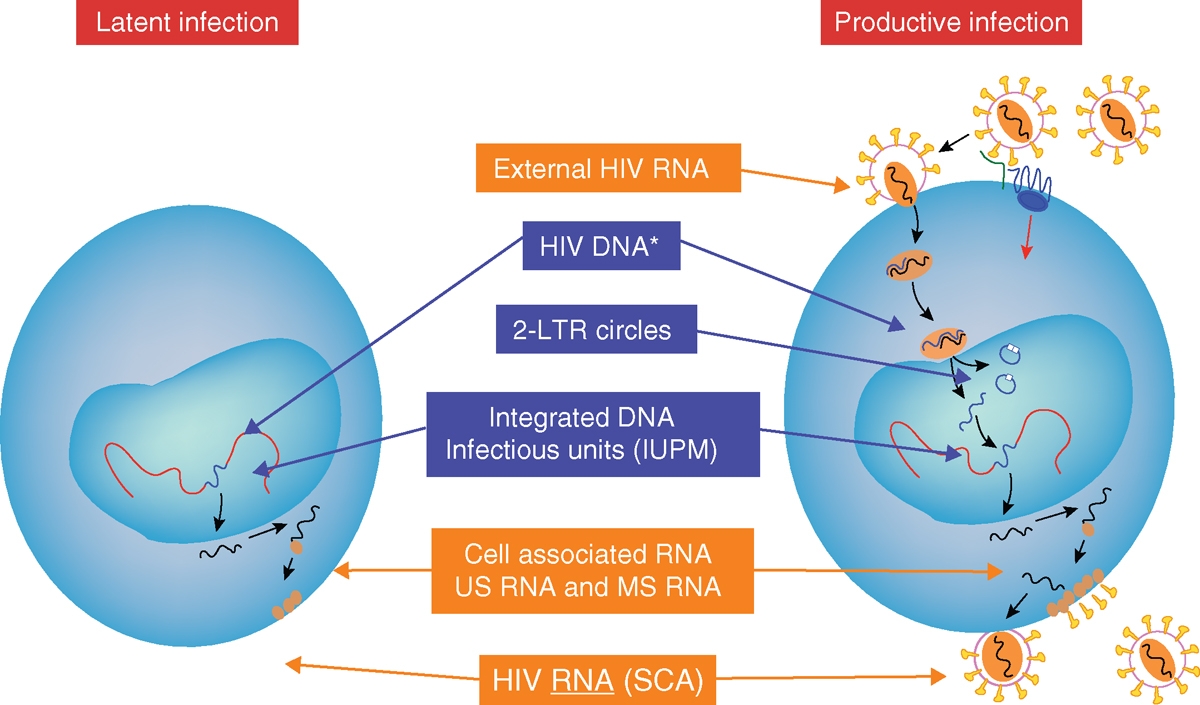 How big is the active reservoir?
How big is the active reservoir?
5%?
How big is the active reservoir?
10%?
How big is the active reservoir?
25%?
Bulk cell-associated HIV RNA levels are not informative about the size of the active reservoir
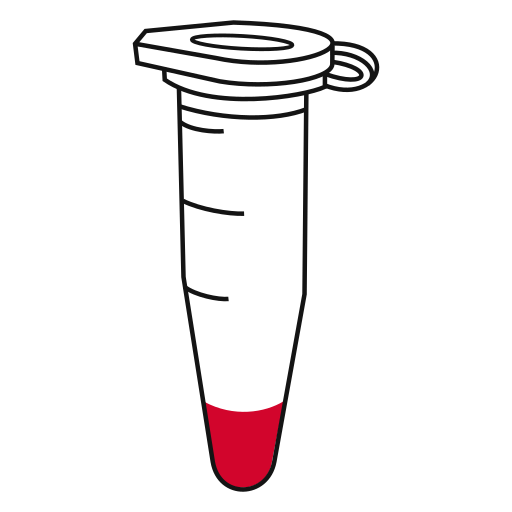 100 cells with 1 copy/cell
10 cells with 10 copies/cell
100 copies HIV-1 RNA
Optional: cell stimulation
AREA (Active Reservoir Evaluation Assay)
Limiting dilution in 
0.5 million uninfected 
donor PBMC/well
RNA isolation 
by the Boom method
DNase treatment
PBMCs from HIV-infected individual
One-step RT + 1st PCR 
(multiplex US + MS RNA)
PBMC per dilution

2,000,000

500,000

125,000

31,250

7,813

1,953

488

122
US RNA+ cells
MS RNA+ cells
qPCR US RNA (gag)
qPCR MS RNA (tat/rev/nef)
Frequencies of US+ or MS RNA+ cells are determined using the maximum likelihood method

AREA corrects for a number of factors that influence the output: (i) RT-PCR inhibition by cellular RNA, (ii) primer/probe-template mismatches, (iii) RNA loss during isolation, resulting in improved assay precision
Frequencies of cells containing HIV-1 molecular forms
3 viremic therapy-naïve individuals, 5 aviremic ART-treated individuals, 2 elite suppressors

834 PBMC samples

No ex vivo cell stimulation performed

All HIV-1 forms detectable in all participants
Groen et al., J Clin Invest., in revision
Frequencies of cells containing HIV-1 molecular forms
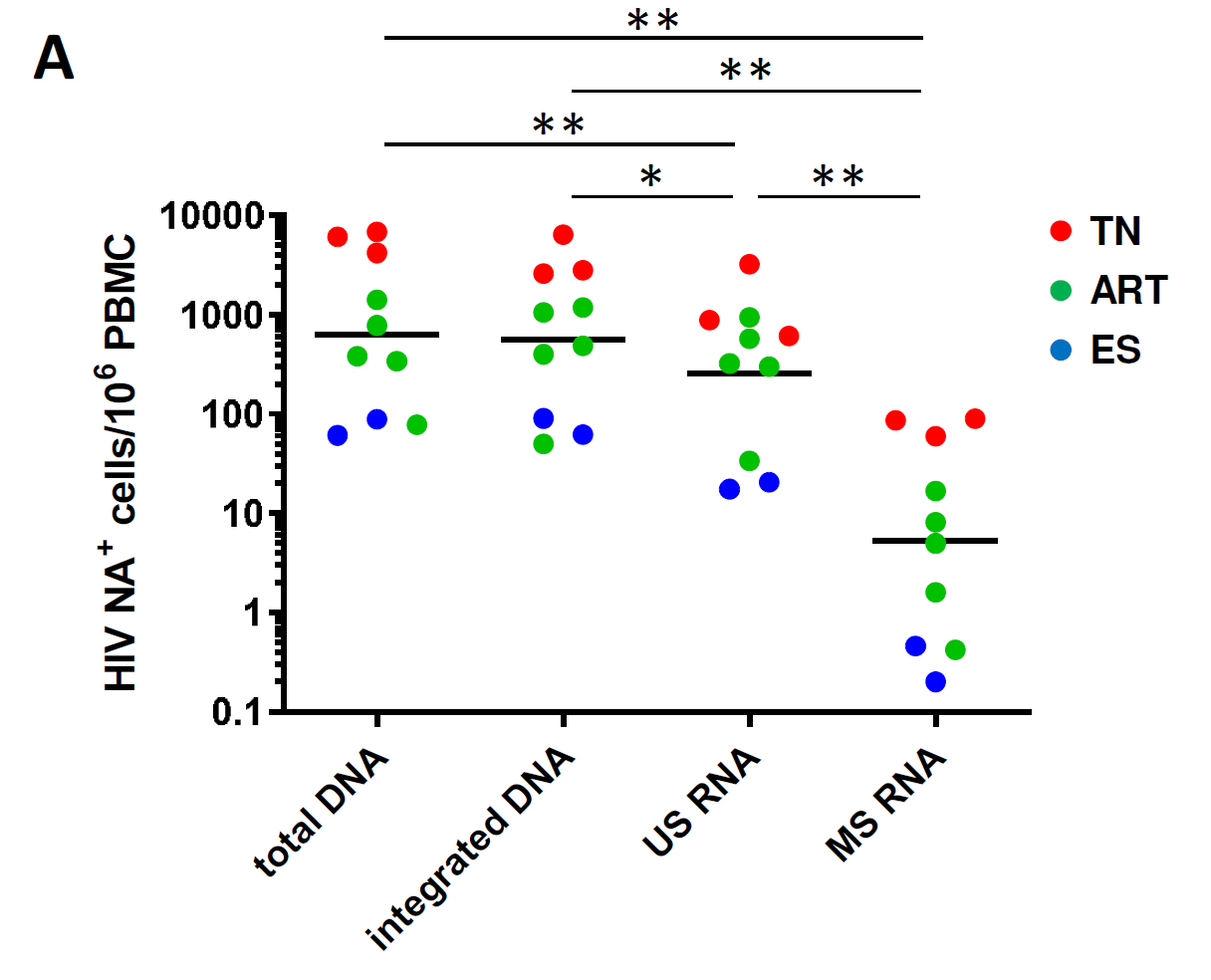 Groen et al., J Clin Invest., in revision
Majority of infected cells from peripheral blood of ART-treated individuals transcribe HIV-1 cell-associated gag RNA
% US RNA+ cells 
among total DNA+ cells
% MS RNA+ cells among US RNA+ cells
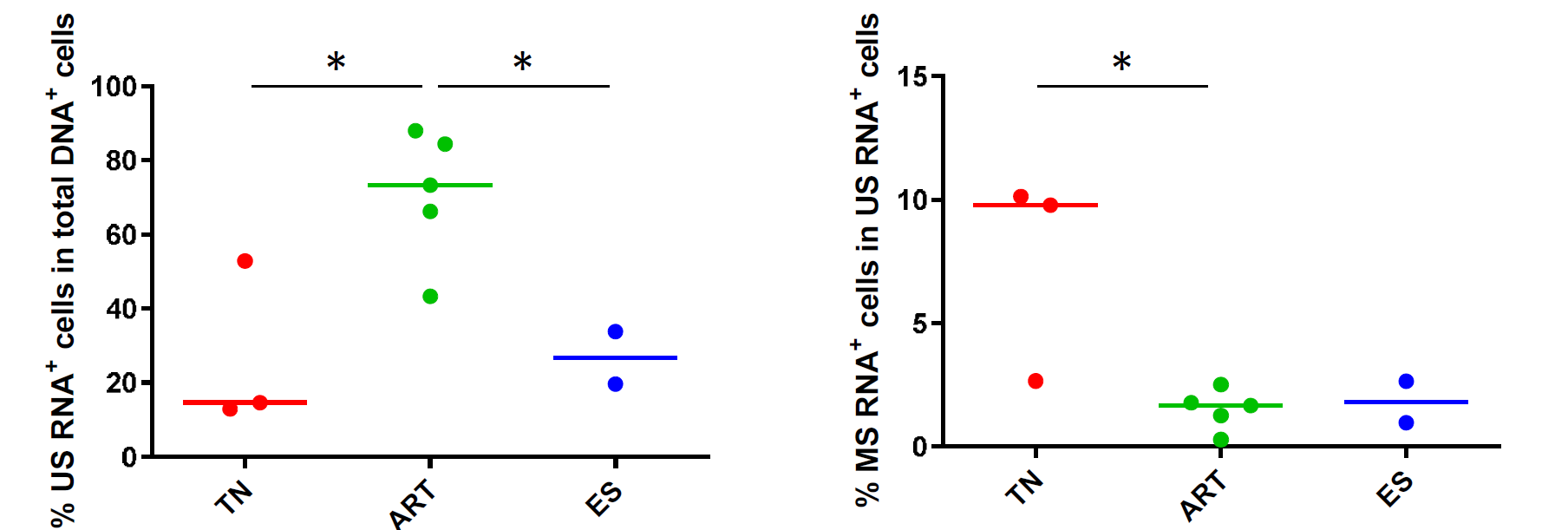 Groen et al., J Clin Invest., in revision
US and MS RNA average copy numbers per expressing cell
US RNA
MS RNA
*
Groen et al., J Clin Invest., in revision
US and MS RNA copy numbers per expressing cell – single cells
US RNA
MS RNA
Groen et al., J Clin Invest., in revision
HIV-1 persistence ≠ silence
US RNA
MS RNA
Conclusions
AREA revealed a large, previously underestimated, HIV-1 US RNA+ reservoir in ART-treated individuals, questioning transcriptional latency as the main mechanism of HIV-1 persistence on ART


US RNA copy numbers per expressing cell in ART-treated participants and elite suppressors were as high as in therapy-naïve participants, arguing against the shutdown of viral transcription as a principal mechanism of HIV-1 persistence on ART and in natural controllers


The low percentages of MS RNA+ cells in all groups imply that with or without ART, most US RNA+ cells are not productively infected


Our results support the shift of HIV-1 latency paradigm from silence to transcriptional activity and argue for the corresponding shift of HIV-1 latency reversal strategies from stimulating HIV-1 transcription initiation and proximal elongation to the downstream steps such as distal elongation, splicing, or nuclear export of HIV-1 RNA


AREA can serve as a robust tool for the measurement of HIV-1 reservoir in curative interventions
Kevin Groen 
Maria Feuchert
Aurelija Cicilionytė
Philipp Adams
Yara L. Verschoor
Gilles Darcis
Marilia R. Pinzone
Laura K. DeMaster 
Una O’Doherty
Ben Berkhout
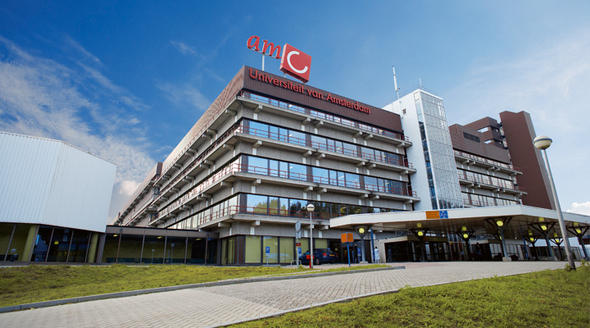 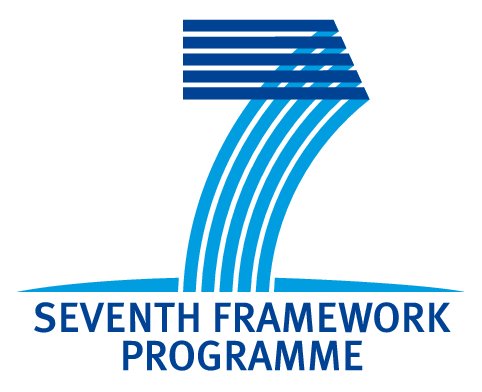 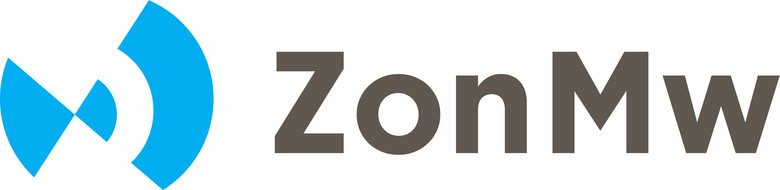 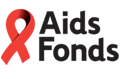 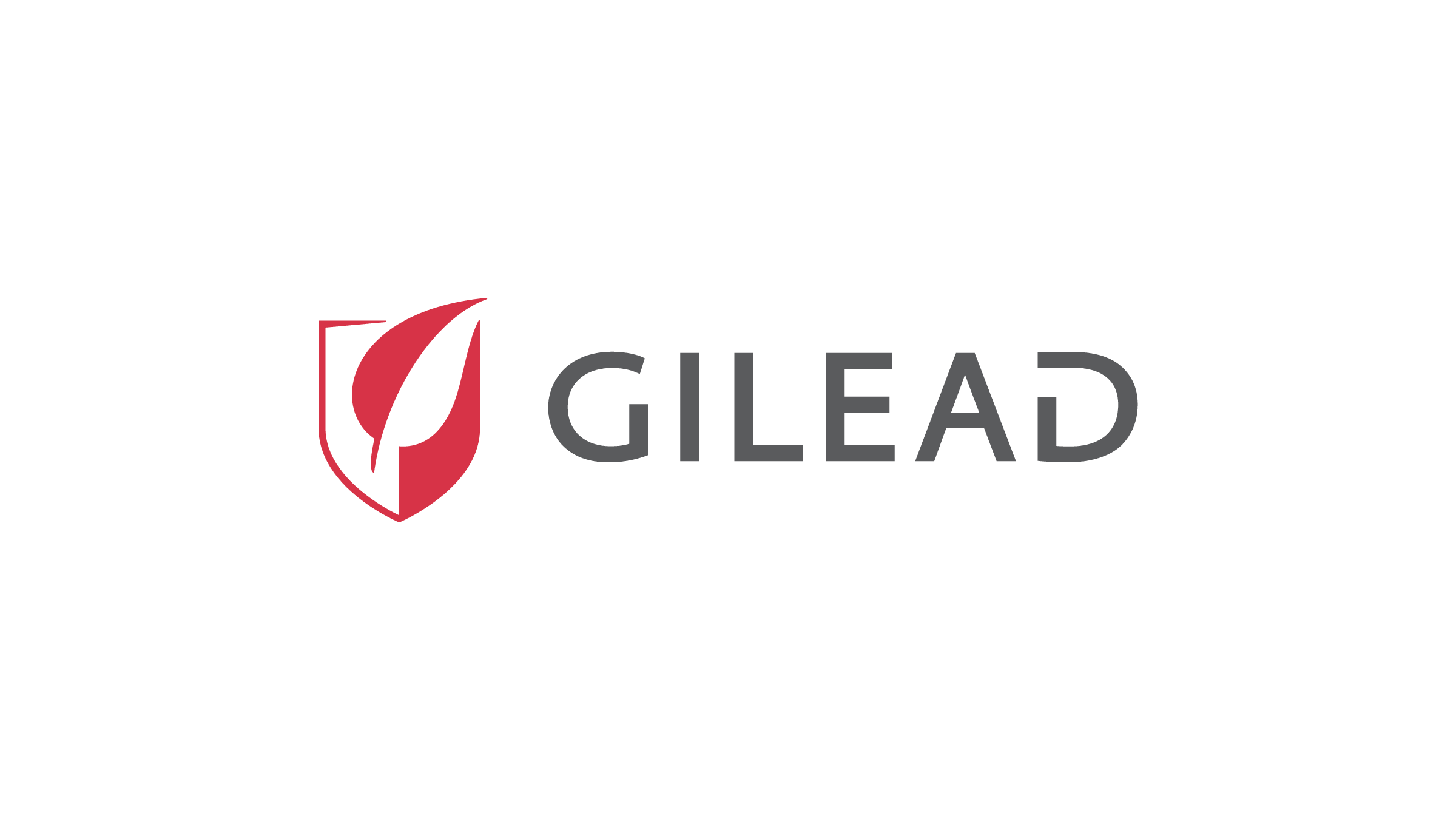 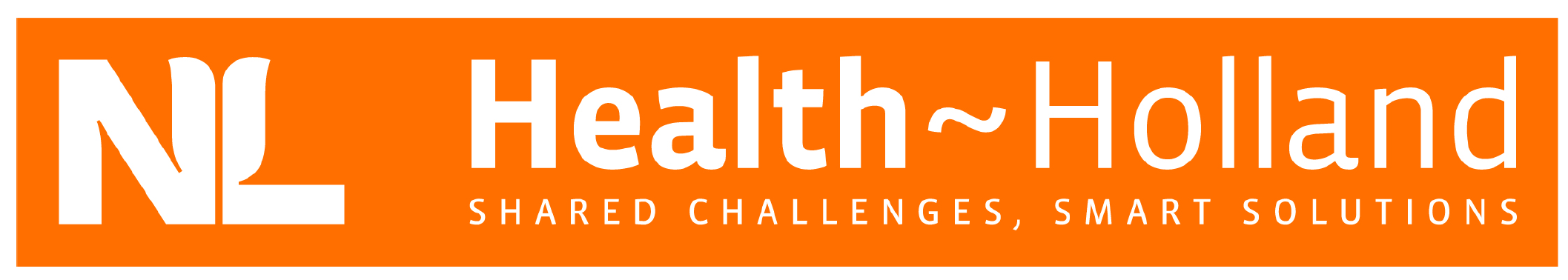